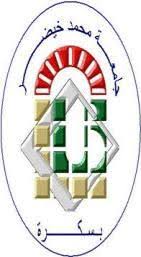 الجمھوریة الجزائریة الدیمقراطیة الشعبیةREPUBLIQUE ALGERIENNE DEMOCRATIQUE ET POPULAIREوزارة التعلیم العالي و البحث العلميMINISTERE DE L’ENSEIGNEMENT SUPERIEUR ET  DE LA RECHERCHE SCIENTIFIQUE cesde gestion   شعبة: علوم التسییرتخصص: إدارة الموارد البشرية
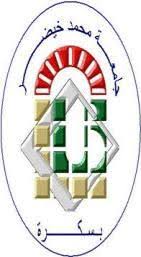 قياس قيمة المورد البشري في المؤسسة (نماذج قياس الموارد البشرية بالمنظمة )
إعداد الطالب:
إشراف  الأستاذ: 
بوروبة فهيمة
بن سهلة شهرة 
بن زطة شيماء
الفوج :02
السنة الجامعیة: 2020/2021
خطة البحث
مقدمة 
 المبحث الأول: ماهية قياس قيمة المورد البشري في المؤسسة.
 المطلب الأول: مفهوم الموارد البشرية. 
المطلب الثاني: تطور الموارد البشرية في الفكر الاقتصادي.
المطلب الثالث: أساليب قياس الموارد البشرية.
المطلب الرابع: نظم القياس.
المبحث الثاني: نماذج القياس على أساس القيمة .
المطلب الأول: نموذج المكافآت, الشهرة غير المشتراة .
المطلب الثاني: نموذج الاحتمالي لتقييم مكافئات الخدمة +  jaggi flau
 المطلب الثالث: نموذج الأبعاد الخمس + المنافع الاقتصادية المعادلة لظروف التأكد.
المطلب الرابع: مدخل المكافآت المستقلة + مدخل العائد على الجهد المستخدم. 
خاتمة
مقدمة 
تواجه العديد من الدول المتطورة اقتصاديا مرحلة تحول جوهرية، حيث أصبح فيها رأس المال البشري مصدرا للخدمات أكثر من مصدرا للطاقات
الإنتاجية المادية، وقد بدأ هذا التحول بعد الحرب العالمية الثانية، وكان له تأثير واضح على هيكل القوى البشرية، ففي الوقت الحاضر أصبح المجتمع
يتحول إلى اقتصاد مبني على المعرفة، بحيث يعتمد نجاح أي مؤسسة في أي قطاع بدرجة كبيرة على كفاءة وفعالية العامل البشري

بإنفاقها أموال طائلة في استقطابه واختياره، خصوصا مع التطور التكنولوجي الحاصل الذي رافقته الحاجة إلى مورد بشري بمستوى عال من التعليم
والتدريب، قادر على إدارة هذه التكنولوجيا وتوظيفها لأجل تحقيق أهداف المؤسسة بشكل أمثل، فهو كمؤثر أساسي مباشر لنجاح أي مؤسسة، وأضحى
من أهم الأصول التي تحوزها، ومن هنا ظهرت محاسبة الموارد البشرية التي تطبق للحصول على معلومات تحديد وقياس مختلف التكاليف المترتبة عن
وجود المورد البشري، وتقييمها والافصاح عنها في القوائم المالية حسب النظام المحاسبي، إلا أنها تواجه بعض المعوقات عند تطبيقها لهذه المحاسبة،
وعليها يمكن طرح إشكالية البحث في قياس قيمة الموارد البشرية في المؤسسة اي نماذج قياس الموارد البشرية للمنظمة؟
المبحث الأول: ماهية قياس قيمة المورد البشري في المؤسسة.  
المطلب الأول: مفهوم الموارد البشرية.
 تشمل الموارد البشرية جميع السكان الذين يمكن إعدادهم للدخول في دائرة الاستغلال الاقتصادي، بدءا من الأطفال الرضع حتى الشيوخ المسنين؛ فالإنسان بهذا المفهوم يعد موردا اقتصاديا.
  الجزء المساهمة في عمليه الإنتاج هو الذي يعد من قبل عوامل الإنتاج وعلى ذلك فان الأطفال الذين تقل أعمارهم عن سن معينه لا يدخلون في إطار قانون العمل وكذلك طلبة الذين لم يتموا بعد مراحل تعليمهم المختلفة فهم ليسوا أعضاء في القوى العاملة ولكنهم يشكلون جزءا من الموارد البشرية ولا يمكن اعتبارهم من عوامل الإنتاج إلا بعد إعدادهم للمشاركة في الإنتاج، وما يميز الموارد البشرية من غيرها من الموارد هو أنها تعتبر موارد مستهلكه للسلاح والخدمات ومنتجه لها في أن واحد، ويعتبر مفهوم الموارد البشرية مرادفا لمفاهيم أخرى: القوى البشرية ورأس المال البشري والبشر.
المطلب الثاني: تطور مفهوم الموارد البشرية في الفكر الاقتصادي 
يتعلق علم الاقتصاد بصورة مباشرة بحاجات الإنسان بشكل عام، كونه يعمل على تنظيم الطريقة
التي ينسق بها المجتمع بين إمكانياته وحاجاته؛ فالإنسان سواء كان مستهلكا أو منتجا أو مستثمرا أو حتى
من ضمن مجموعة متخذي القرارات يواجه قضية اختيار قرارات اقتصادية مختلفة، حيث أن الموارد
محدودة وفي نفس الوقت احتياجات الإنسان متجددة ومتعددة؛ ولقد تطورت نماذج النشاط الاقتصادي التي
تدرس عالقة الإنسان بأخيه الإنسان من جهة وعلاقته بالطبيعة من جهة أخرى، وذلك بداية من عصر
الزراعة إلى عصر الصناعة وصولا إلى عصر المعلومات، واختلف تحديد الموارد في كل عصر؛ إذ كان
المورد الأساسي للأعمال في العصر الزراعي هو الأرض الخام، التي طورها الإنسان بعدة أشكال منها
حقول تربية المواشي، وزراعة الخضراوات والفواكه؛ وبمعزل عن أدوات التطوير، فإن الإنسان يمكنه أن
يساهم بجهده المادي، و يأمل من الطبيعة أن تسعفه لتوفر له على نحو هادف النفع العام من محاصيل
يمكن بيعها. ومن الناحية النظرية، يكون بمقدور المرء دوما أن يستهلك مال يستطيع بيعه، من خلال
قيامه بالزراعة والحصاد؛ فمورد الأرض هنا ملموس )ثابت( يمكن تثمينه وفق الاستجابة للطلب المتزايد؛
وبالتالي فإن أحد القياسات الرئيسية للقيمة الإنتاجية في هيكلة الاقتصاد المعتمد على الطبيعة هي العائد
على الموارد و المتمثلة في الأراضي. 
  غير أن هذه هي من صنع الإنسان تتناقص قيمتها بمرور الزمن، وبما يتوجب عليه إعادة تجديدها باستثمار إضافي، 
وبالتالي أصبح القياس الأساسي للقيمة الإنتاجية في الهيكل الاقتصادي المعتمد على التصنيع هو العائد
على حق الملكية، والمتمثل بالتسهيلات الإنتاجية والأرض؛ حيث يمكن على سبيل المثال أن نقارن قيمة
أحد مصانع السيارات قياسا بآخر من خلال مقارنة عدد السيارات المنتجة لكل مقدار معين من الطاقة
التصنيعية المصممة  لكل مصنع.
المطلب الثالث: أساليب قياس الموارد البشرية.
إن أرس المـال البشـري يشـكل سـلعة غيـر ماديـة يمكنهـا رفـع أو دعـم الإنتاجية، الابتكار، وفـرص
العمــل، و يمكــن أن يرتفــع، يــنخفض أو يــزول؛ ولتــوفير مقــاييس مباشــرة لــ أرس المــال البشــري يجــب جمــع
معلومات حول الأفراد من ناحية المعارف، المؤهلات، المهارات، والمزايا الأخرى التي تسـاهم فـي الإنتاجية
والابتكار وخلق فرص العمل، وحسب منظمة)OCDE التعـاون والتنميـة الاقتصادية يـتم قيـاس رأس المـال
البشري وفق أربعة طرق:
1 .قياس مخزون رأس المال البشري
مــن الصــعب فعــال قيــاس مخــزون أرس المــال البشــري المتــاح للأفراد لأنه لا يمكــن تحديــد
المجموعة المعقدة للصفات الإنسانية التي يمكن أن تنتج قيمة اقتصـادية بسـهولة، ويمكننـا فـي هـذا السـياق
أن نميز بين ثالثة أنواع من المناهج المستخدمة في تقدير مخزون أرس المال البشري من السكان في سـن
العمل.
- المنهج الأول: ويشير بدرجة عالية إلى مستوى التعليم عليه من طرف الكبار
المنهج الثاني: ويتطلب إجراء اختبارات للكبـار لتحديـد إلـى أي مـدى يمتلكـون قدرات معينـة مفيـدة
للنشاط الاقتصادي.
المـنهج الثالـث: ويتعلـق بتحديـد الفـرق بـين دخـل الأفراد والـذي يكـون متعلقـا بـبعض الخصـائص
الفردية وتقدير قيمتها في السوق مع إجمالي مخزون أرس المال البشري..
1.2 .قياس مستوى التعليم
مقيـاس مسـتوى التعلـيم هـو أكثـر المقـاييس المسـتخدمة كتقريـب لقيمـة أرس المـال البشـري، وأسـهل
طريقـة لتحديـده هـي النسـبة المئويـة للأفراد الـذين أتمـوا بنجـاح التعلـيم فـي مختلـف المسـتويات، علـى النحـو
المحــدد فــي التصــنيف الــدولي الموحــد للتعلــيم. إن الحصــول علــى مســتوى معــين مــن التعلــيم يــرتبط بفتــرة دراسية يمكــن أن تختلــف حســب الــدول ذا اعتقــدنا أن طــول فتــرة الدارســة يخلــق المزيــد مــن رأس المال 
البشري، فإن قياس عدد سنوات الدارسة يعتبر مهمـا حيـث تكمـن ميزتـه فـي كونـه يعطـي تقديرا  لرأس المـال البشـري للدولـة بالاعتماد علـى متوسـط سـنوات الدارسـة للسـكان؛ لكـن هـذا المقيـاس لـيس إلا تقريبيـا كونـه يفرض بطريقة غير واقعية أن إضـافة سـنة دراسـية يضـيف كميـة ثابتـة مـن رأس المـال البشـري سـواء تعلـق الأمر بطفل في المدرسة أو بطالب في الجامعة وهذا يعتبر غير واقعي.
المطلب الثالث: أساليب قياس الموارد البشرية.
إن أرس المـال البشـري يشـكل سـلعة غيـر ماديـة يمكنهـا رفـع أو دعـم الإنتاجية، الابتكار، وفـرص
العمــل، و يمكــن أن يرتفــع، يــنخفض أو يــزول؛ ولتــوفير مقــاييس مباشــرة لــ أرس المــال البشــري يجــب جمــع
معلومات حول الأفراد من ناحية المعارف، المؤهلات، المهارات، والمزايا الأخرى التي تسـاهم فـي الإنتاجية
والابتكار وخلق فرص العمل، وحسب منظمة)OCDE التعـاون والتنميـة الاقتصادية يـتم قيـاس رأس المـال
البشري وفق أربعة طرق:
1 .قياس مخزون رأس المال البشري
مــن الصــعب فعــال قيــاس مخــزون أرس المــال البشــري المتــاح للأفراد لأنه لا يمكــن تحديــد
المجموعة المعقدة للصفات الإنسانية التي يمكن أن تنتج قيمة اقتصـادية بسـهولة، ويمكننـا فـي هـذا السـياق
أن نميز بين ثالثة أنواع من المناهج المستخدمة في تقدير مخزون أرس المال البشري من السكان في سـن
العمل.
- المنهج الأول: ويشير بدرجة عالية إلى مستوى التعليم عليه من طرف الكبار
المنهج الثاني: ويتطلب إجراء اختبارات للكبـار لتحديـد إلـى أي مـدى يمتلكـون قدرات معينـة مفيـدة
للنشاط الاقتصادي.
المـنهج الثالـث: ويتعلـق بتحديـد الفـرق بـين دخـل الأفراد والـذي يكـون متعلقـا بـبعض الخصـائص
الفردية وتقدير قيمتها في السوق مع إجمالي مخزون أرس المال البشري..
1.2 .قياس مستوى التعليم
مقيـاس مسـتوى التعلـيم هـو أكثـر المقـاييس المسـتخدمة كتقريـب لقيمـة أرس المـال البشـري، وأسـهل
طريقـة لتحديـده هـي النسـبة المئويـة للأفراد الـذين أتمـوا بنجـاح التعلـيم فـي مختلـف المسـتويات، علـى النحـو
المحــدد فــي التصــنيف الــدولي الموحــد للتعلــيم. إن الحصــول علــى مســتوى معــين مــن التعلــيم يــرتبط بفتــرة دراسية يمكــن أن تختلــف حســب الــدول ذا اعتقــدنا أن طــول فتــرة الدارســة يخلــق المزيــد مــن رأس المال 
البشري، فإن قياس عدد سنوات الدارسة يعتبر مهمـا حيـث تكمـن ميزتـه فـي كونـه يعطـي تقديرا  لرأس المـال البشـري للدولـة بالاعتماد علـى متوسـط سـنوات الدارسـة للسـكان؛ لكـن هـذا المقيـاس لـيس إلا تقريبيـا كونـه يفرض بطريقة غير واقعية أن إضـافة سـنة دراسـية يضـيف كميـة ثابتـة مـن رأس المـال البشـري سـواء تعلـق الأمر بطفل في المدرسة أو بطالب في الجامعة وهذا يعتبر غير واقعي.
.
1.3 .تقدير قيمة رأس المال البشري في السوق
من بين طرق قياس أرس المال البشري، ما يتطلب تجميع الإضافات والتعويضات في الأرباح
التي حدثت من قبل الأفراد بسبب خصائص محددة يتميزون بها، ويعتمد هذا المدخل في القياس على
عائد العمل، الذي يقوم على الفوارق في الدخل المرتبطة بمستويات التعليم؛ ويقوم هذا المنهج على
: فرضيتين
- الفرضـية الأولى: دخل العمـل يعطـي مؤشر علـى هـامش إنتاجيـة العمـل والعائـد علـى أرس المـال البشـري، غيـر أن هـذه الفرضـية تكـون صـالحة بصـورة أقـل فـي البلـدان التـي يكـون اختلاف الأجور فيها ارجع إلى عوامل تنظيمية مثل المساومة في الأجور ووجود حد أدنى للأجور
- الفرضية الثانية: أن الأفراد الذين يمثلون رأسمال بشري منخفض يمكن استبدالهم بين بعضهم
البعض في سوق العمل..
هذا وتتميز مقاييس رأس المال البشري القائمة على عائد العمل بكونها قابلة للمقارنة مباشرة بمقاييس أرس المال المادي.
*قياس ما وراء الخصائص الفردية
لا يمكن قياس أرس المال البشري للدول بشكل كامل فقط بالاعتماد على مجموعة الصفات
الفردية، ألنها تعتبر غير شاملة لكل ما يتميز به الفرد من صفات، ففي الممارسة العملية، الحصول على
المعارف والمهارات وتطبيقها في الاقتصاد يعتمد على كثير من المتغيرات الأخرى بما في ذلك أرس المال
الاجتماعي والثقافة التنظيمية، التي يجب أخذها في الحسبان عند تقدير قيمة المورد البشري كونها تمثل
صفات جوهرية له؛ ومن عيوب هذه الطريقة أنه من الصعب تجميع هذه المتغيرات لاستخلاص قياسات موثوقة
*.قياس ما وراء الخصائص الفردية
لا يمكن قياس أرس المال البشري للدول بشكل كامل فقط بالاعتماد على مجموعة الصفات
الفردية، ألنها تعتبر غير شاملة لكل ما يتميز به الفرد من صفات، ففي الممارسة العملية، الحصول على
المعارف والمهارات وتطبيقها في الاقتصاد يعتمد على كثير من المتغيرات الأخرى بما في ذلك أرس المال
الاجتماعي والثقافة التنظيمية، التي يجب أخذها في الحسبان عند تقدير قيمة المورد البشري كونها تمثل
صفات جوهرية له؛ ومن عيوب هذه الطريقة أنه من الصعب تجميع هذه المتغيرات لاستخلاص قياسات موثوقة
4-تقدير قيمة رأس المال البشري في السوق
من بين طرق قياس أرس المال البشري، ما يتطلب تجميع الإضافات والتعويضات في الأرباح
التي حدثت من قبل الأفراد بسبب خصائص محددة يتميزون بها، ويعتمد هذا المدخل في القياس على
عائد العمل، الذي يقوم على الفوارق في الدخل المرتبطة بمستويات التعليم؛ ويقوم هذا المنهج على
: فرضيتين
- الفرضـية الأولى: دخل العمـل يعطـي مؤشر علـى هـامش إنتاجيـة العمـل والعائـد علـى أرس المـال البشـري، غيـر أن هـذه الفرضـية تكـون صـالحة بصـورة أقـل فـي البلـدان التـي يكـون اختلاف الأجور فيها ارجع إلى عوامل تنظيمية مثل المساومة في الأجور ووجود حد أدنى للأجور
- الفرضية الثانية: أن الأفراد الذين يمثلون رأسمال بشري منخفض يمكن استبدالهم بين بعضهم
البعض في سوق العمل..
هذا وتتميز مقاييس رأس المال البشري القائمة على عائد العمل بكونها قابلة للمقارنة مباشرة بمقاييس أرس المال المادي.
.
المطلب الرابع: نظم القياس 
  
نظرا لتنوع البنود التي يتم قياسها، فإن ذلك يستدعي تنوع النظم والمقاييس المستخدمة في ذلك
والي تشكل البيانات الكمية مشكلة في قياسها كالعمر الإنتاجي مثال أو الربحية، كونها تقاس بالأرقام أو
تحسب وفق معدلات معينة؛ أما فيما يتعلق بالبيانات النوعية كمهارات الموظفين والولاء والانتماء
للمؤسسة، وغيرها من البيانات النوعية التي نجدها ترتبط عادة بالموارد البشرية، والتي نحن بصدد معالجة
أساليب قياسها؛ فإننا نحتاج إلى أساليب قياس تناسب تلك المتغيرات بحيث تحقق الدقة والموضوعية
والصدق والثبات. لذلك فإن نظم القياس تنقسم إلى الأصناف التالية:
- .القياس الاسمي: تنقسم المتغيرات فيه إلى مجموعات وفقا لنوعها، كالذكور والإناث، أو
متعلم وغير متعلم. و يقوم هذا المقياس بتقسيم المتغيرات حسب امتلاكها للسمة، وهو أبسط أنواع
المقاييس، حيث يمد الباحث بمعلومات أساسية ملخصة ومصنفة فقط، والأرقام ليس لها دالة. ومن
أمثلته ترقيم العبي الكرة في الفريق ـوترقيم الحسابات؛ وعلى ذلك فإن استخدام النظام العددي هو
بغرض تبويب وتصنيف المفردات كما نجده في دليل الحسابات للوحدة..
- .القياس الرتبي: في هذا النظام تستخدم الرموز والأرقام لتبيين مراكز العناصر أو
الخصائص تجاه بعضها البعض، حيث يتم ترتيب المتغيرات تصاعديا أو تنازليا، كالترتيب حسب
الطول أو الوزن أو العمر، أو ترتيب الشركات حسب الإنتاج أو الأرباح؛ ويمكن أن يغطي هذا
المقياس جوانب كمية ونوعية، حيث أنه يصف المتغيرات حسب درجة امتلاكها للسمة، أي أن
الأرقام لها مدلولات ترتيبية. فهو يبين العناصر الأكبر من والعناصر الأصغر من، بالإضافة إلى
العناصر التي تتساوى، إلا أنه لا يمكن تحديد مقدار الكبر أو الصغر..
-القياس الفئوي: يتم توزيع البيانات إلى فئات متساوية ضمن حدود دنيا وعليا تغطي
كافة أبعاد المتغيرات؛ ويهدف هذا النظام إلى بيان الاختلافات النوعية بين المتغيرات عند ترتيبها،
أي أنه يصف المتغيرات ويرتبها ويعطي الفرق بين المتغيرات بوحدات قياس ثابتة، وإن كانت الفئات غير متساوية.
- .القياس النسبي: في هذا النظام تستخدم الأرقام لتعكس النسب بين قيم العناصر وذلك
نتيجة استخدام نقطة الأصل المطلقة، أي عند الصفر، فهو يشتمل على قيمة صفرية حقيقية )انعدام
السمة(، بعكس القياس الفئوي الذي يكون فيه صفر القياس افتراضيا؛ والمقياس النسبي يبدأ من
الصفر المطلق وال يأخذ قيما سالبة، كمستوى الدخل مثال أو الطول، ويقوم هذا المقياس بتصنيف
المتغيرات وترتيبها ويعطيها فروقا مقدرة بوحدات قياس. يعتبر هذا النظام أقوى نظم القياس المتاحة
كونه يتميز بخواص النظم السابقة، بالإضافة إلى خاصية الصفر أو نقطة الأصل المطلقة، إلا أن
الشيء الوحيد الذي لا يمكن التحكم فيه هو اختيار وحدة القياس مثل الكيلوغرام أو الرطل في قياس
الأوزان، المتر في قياس الأطوال، وحدة النقد في قياس القيمة الاقتصادية للموارد.
وفي مجال المحاسبة نجد أن اختيار وحدة القياس يضع المحاسب أمام نوعين من القياس: القياس العيني والقياس المالي، ومن المعروف أنه يفضل دائما وبشتى الطرق الممكنة أن يستخدم المحاسب وحدة النقد التي يجري التعامل بها في الزمان والمكان
المبحث الثاني: نماذج القياس على أساس القيمة 
نموذج المكافآت, الشهرة غير المشتراة "المطلب الأول: 
نموذج المكافآت لـ Schwartz & Lev
عرف هذا النموذج كذلك بالنموذج التعويضي؛ حيث ي قام كل من Schwartz & Lev سنة1971
باشتقاق نموذج لقياس القيمة الاقتصادية للموارد البشرية من خلال التوفيق أو الجمع بين مفهوم رأس
المال البشري كما تم تعريفه من قبل خبراء الاقتصاد مع المنطق المحاسبي، والنقطة الحاسمة أو الجوهرية
في هذه الموافقة هي القدرة على التمييز بين التكاليف والاستثمار، وكذلك إمكانية قياس القيمة المكتسبة
. للاستثمار في الموارد البشرية لمؤسسة معينة بطريقة موضوعية
. وقد استندا في ذلك إلى نظرية Fisherلرأس المال إذ يعرفه بأنه "مصدر توليد الدخل، وأن قيمته هي القيمة الحالية للدخل المستقبلي المخصوم بمعدل معين بالنسبة لمالك ذلك المصدر."
. ويتضمن هذا النموذج استخدام المرتبات والأجور المستقبلية
ولتطبيق هذا النموذج يجب إتباع الخطوات التالية:
تصنيف قوة العمل بأكملها إلى مجموعات متجانسة معينة مثل العمال المهرة، والعمال غير المهرة   -
و شبه المهرة، وكذلك وفقا لفئات مختلفة من العمر؛
- تكوين متوسط الكسب لكل مجموعة؛
- خصم متوسط الدخل بمعدل محدد مسبقا .
- تجميع القيمة الحالية للجماعات المختلفة التي تمثل رسملة الأرباح المستقبلية ككل.
وتبعا لذلك، فإن قيمة رأس المال البشري لشخص بعمر ما هي القيمة الحالية لمجموع دخله
المستقبلي المتأتي من استخدامه،ويعبر عنه بالنموذج الموالي:
 حيث:
 
: E(V)لقيمة المتوقعة ل أرس المال البشري لفرد عمره Y سنة.
t : سن التقاعد.
: احتمالية وفاة المورد البشري أو ترك العمل بسبب الاستقالة أو التقاعد P t 1 y
: الايرادات المتوقعة للمورد البشري في الفترة i ، ويتم الحصول عليها بتوزيع الأجور حسب
العمر.
 Y : معدل الخصم المعين للمورد البشري.
2 .نموذج الشهرة غير المشتراة لـ Hermanson
اقترح Hermanson. H Roger نموذجين لقياس الموارد البشرية أحدهما يعتمد على الأجور
المستقبلية المخصومة المعدلة، وهو نموذج آخر يستخدم المرتبات والأجور كمدخل لقياس القيمة على
أساس مجموع الأفراد، ويعتمد القيمة الحالية للمرتبات والأجور المستقبلية، كما في نموذج & Lev
Schwartz إلا أنه يعدل النتيجة بمعامل كفاءة لقياس الفاعلية النسبية لرأس المال البشري، وهو معدل العائد على الاستثمار للمؤسسة نسبة إلى كل المؤسسات في الاقتصاد .
كما يعد Hermanson من المحاسبين الأوائل الذين دعوا إلى القياس باستخدام الشهرة غير المشتراة أو المستترة؛ ووفقا له، يستند مفهوم الشهرة غير المشتراة على فرضية أن 'أفضل الأدلة المتاحة على الوجود الحالي للموارد المملوكة، هو حصول الشركة على دخل أعلى من معدل الدخل المعتاد في السنوات الأخيرة.
. ويقترح Hermanson أن الدخل غير العادي هو مؤشر على موارد لا تظهر في قائمة المركز المالي، مثل الاصول البشرية، وطريقته في تقييم الموارد البشرية تهدف صراحة لاستخدامها في نشر البيانات المالية للمؤسسة وليس للاستهلاك الداخلي، وهذا يستلزم بالضرورة التنبؤ بالأرباح المستقبلية وتخصيص أي فائض في الأرباح
المتوقعة للموارد البشرية للمؤسسة. ومع ذلك فإن هذه الافتراضات تخضع لعدم اليقين في أي توقعات
للأحداث المستقبلية. إن هذا النموذج يفترض أن القيمة السوقية للمؤسسة ما هي إلا استجابة لوجود
العنصر البشري داخلها وأن القيمة المعنوية.
المطلب الثاني: نموذج الاحتمالي لتقييم مكافئات الخدمة jaggi flau 
3 النموذج الاحتمالي لتقييم مكافئات الخدمة لـ Flamholtz
هذا النموذج اقترحه Flamholtz Eric ،في 1972 و1975م بناء على التطبيقات الخاصة بإحدى شركات التأمين التي أجرت دراسة لقياس قيمة أفرادها، فقامت بتحديد قيمة مختلف المواقع الوظيفية لديها،
غل الفرد لهذه المواقع في نقاط زمنية محددة في المستقبل، واستنادا على ذلك يمكن قياس واحتمال شغل الفرد لهذه المواقع في نقاط زمنية محددة في المستقبل واستنادا على ذلك يمكن قياس القيمة المتوقعة ألي فرد بالنسبة إلى المؤسسة بالقيمة النقدية المتوقعة المخصومة للمرتبات والأجور التي 
يتوقع أن يحصل عليها من خلال الأدوار المستقبلية التي يمكن أن يشغلها، آخذين بعين الاعتبار احتمالَ 
بقائه في المؤسسة من عدمه، ولتطبيق هذا النموذج يجب إتباع الخطوات التالية
- تحديد وتعريف مجموعة من المناصب التي قد يشغلها الفرد في المؤسسة؛
- تحديد مواصفات المناصب المتوقعة لأغراض التقييم؛
- قياس القيم العامة للخدمات؛
- تقدير احتمالات أن كل شخص سوف يشغل أي منصب ممكن في أوقات محددة في المستقبل؛
- تحديد سعر الخصم الذي سيتم تطبيقه.
المطلب الثالث: نموذج الأبعاد الخمس + المنافع الاقتصادية المعادلة لظروف التأكد. 
 .نموذج الأبعاد الخمسة لـ Flowers & s'Mayer
يقترح Flowers & s'Mayer إجراء تقدير ل أرس المال البشري وتقدير تكاليف المداخلات المختلفة لتحسين كفاءة التنظيم البشري؛ حيث يفترضان أن تتضمن أبعاد الموارد البشرية كلا من المعرفة، والمهارة،والصحة، والوفرة، وبنية الجسم، ولتقدير الأبعاد الأربعة الأولى يتم استخدام تقديرات اللوائح المدققة والتقييم الشخصي وتستخدم تقارير الملاحظة العامة لتقدير البنية الجسدية وتعد الأبعاد الخمسة عملية أكثر منه.
ويمكن تلخصها فيما يلي: 
البنية الجسدية القياسية =علامة البنية الجسدية الموزونة / البنية الجسدية 
 البنية الجسدية = البنية الجسدية القياسية*المدفوعات السنوية 
صافي الربح = البنية الجسدية – المدفوعات السنوية 
 الربح في المورد البشري الواحد = الربح الكلي /عدد الموارد البشرية ضمن رأس المال البشري
نموذج المنافع الاقتصادية المعادلة لظروف التأكد لـ Ogan
باستثناءات قليلة تؤكد نماذج القياس حتى الآن على تجاهلها للتكاليف التي تتحملها المؤسسة
للاحتفاظ بمواردها البشرية، ويعد هذا غير كاف من وجهة نظر تأخذ بجانب الملائمة  للوحدة؛ حيث
ينبغي أن يكون نظام المحاسبة عن الموارد البشرية أغنى من مجرد تقدير بسيط لقيمة الموارد البشرية، إذ
يجب أن يتيح للمستخدمين النفاذ إلى المعلومات المتكررة على الموارد البشرية، كما ي ن من التحكم في
المؤسسة من خلال هذه المعلومات الكمية؛ و لهذا فقد اقترح Ogan سنة 1976
مدخلا يتضمن بشكل صريح مراعاة التكلفة والمنفعة لقيمة الموارد البشرية كأصل من الأصول، ويعبر عنه بالمعادلة الآتية: :
L : انتهاء فترة الحياة المقدرة لخدمة المورد البشري بالمؤسسة؛
i : سلسلة وجود الأصل البشري العامل في العمل رقم 1 ،2 ،3؛
Vai : المنافع الصافية التي تتولد من قبل الموارد البشرية العاملة؛
r : معدل الخصم الخارجي للمؤسسة؛
k الفترات الزمنية المستقبلية، ويفترض أن الإيرادات والتكاليف تحدث في نهاية هذه الفترات؛
t: الفترة الزمنية من 1 إلى. L
المطلب الرابع: مدخل المكافآت المستقلة + مدخل العائد على الجهد المستخدم. 
   .مدخل المكافآت المستقلة
يقوم بتعريف ووصف مجموعة من الحالات المتعاقبة التي يمكن أن يشغلها المورد البشري كأصل من 
الأصول في الوحدة؛
- تحديد القيمة الحالية لكل حالة؛
- تقدير الثبات المتوقع، احتمالية
تقدير الثبات المتوقع احتمالية إشغال المورد البشري لحالة ممكنة في أوقات مستقبلية محددة-
ويمكن أن يعبر عنها بالمعادلة الآتية: 
حيث أن:
Ri: قيمة R المشتقة لكل خدمة ممكنة؛
 P(ri) : احتمالية إشغال المورد البشري الحالة i
t :الوقت؛ n :حالة ترك العمل؛ R : معدل الخصم المناسب
 مدخل العائد على الجهد المستخدم 
يهدف هذا النموذج إلى الوصول إلى أفضل توزيع ممكن للموارد البشرية العاملة في المؤسسة منَ خلال قياس الجهد المبذول في الوظائف المستندة إليها. وتتجلى الخطوات من الناحية العملية في تحديد الدرجات الوظيفية التي تشغلها الموارد البشرية بجانب تحديد المعاملات لكل درجة من الدرجات حتى الوصول في النهاية إلى وجود معامل لكل درجة يتم وضعها في الهيكل التنظيمي؛ بالإضافة إلى تحديد
التقييمات الخاصة بفعالية وكفاءة الموارد البشرية كأصول في تأديتها للوظيفة المسندة إليها كأن يستخدم
تقييم : امتياز، جيد جدا، جيد، وسط، كفؤ وغيرها من التقييمات المختلفة، كما يتم وضع المعاملات لكل تقييم من التقييمات المذكورة أعاله .
 ويمكن قياس الجهد المبذول من قبل المورد البشري من خلال المعادلة التالية : 
 مقياس الجهد = معامل الدرجة الوظيفية * معامل درجة الفعالية والكفاءة * معامل سنوات الخبرة 
   كما يمكن قياس العائد على الجهد المبذول كما يلي : 
 العائد على الجهد المبذول = إجمالي الربح المتحقق/إجمالي المجهود للأصل البشري
خاتمة
جاءت هذه الدراسة بهدف تسليط الضوء على محاسبة الموارد البشرية، التي تدور فكرتها الأساسية حول القيمة الاقتصادية
للنتيجة
للمورد البشري، وذلك من خلال رسملة نفقات الموارد البشرية التي تحقق منافع مستقبلية بدال من اعتبارها أعباء
الدورة؛ حيث حاولنا من خلال الإجابة على إشكالية الدارسة التطرق لمفهوم محاسبة الموارد البشرية وأهدافها وتطورها التاريخي،
وكذلك نماذج القياس والإفصاح المحاسبي عن الموارد البشرية، مع دراسة إمكانية تطبيقها في المؤسسات الجزائرية؛ لنتوصل
لمجموعة من النتائج كان أهمها أنه يمكن تطبيق محاسبة الموارد البشرية في ظل المعيار المحاسبي الدولي رقم 38 الخاص
بالأصول غير الملموسة، ونظار ألنه لا يوجد نموذج موحد تم الاتفاق عليه لتحديد قيمة المورد البشري، فإنه على المؤسسة
اختيار النموذج الأكثر مناسبة لنشاطها وطبيعة مواردها البشرية مما يسهم في تقديم معلومات أكثر قربا من الواقع. أما فيما
يخص تطبيقها في المؤسسات الجزائرية فقد توصلنا من خلال الدراسة التطبيقية إلى أن تطبيق محاسبة الموارد البشرية يحتاج
إلى ترقية الفكر والوعي الاقتصاديين وضمان شفافية المعلومات المحاسبية .